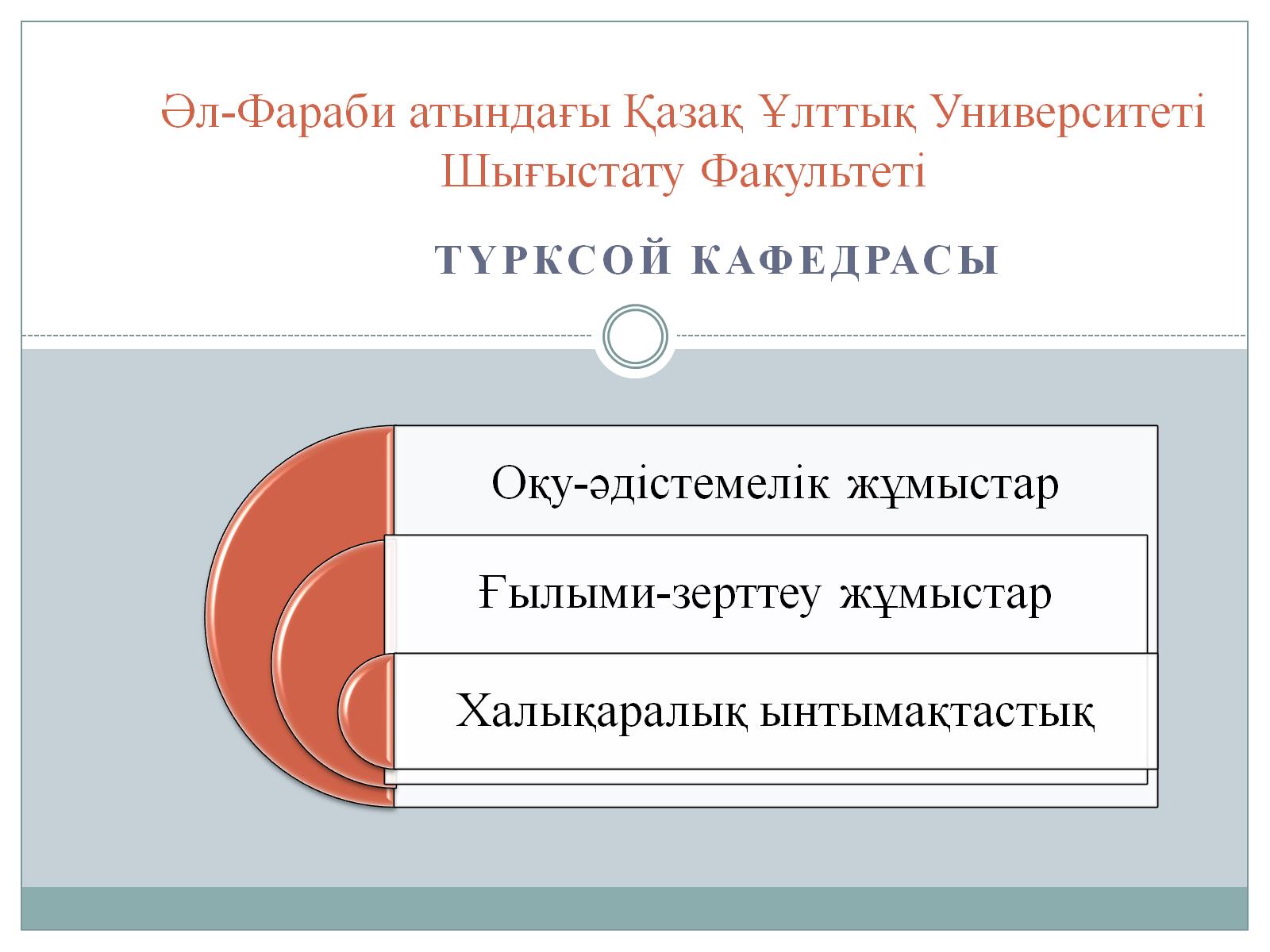 Әл-Фараби атындағы Қазақ Ұлттық УниверситетіШығыстату Факультеті
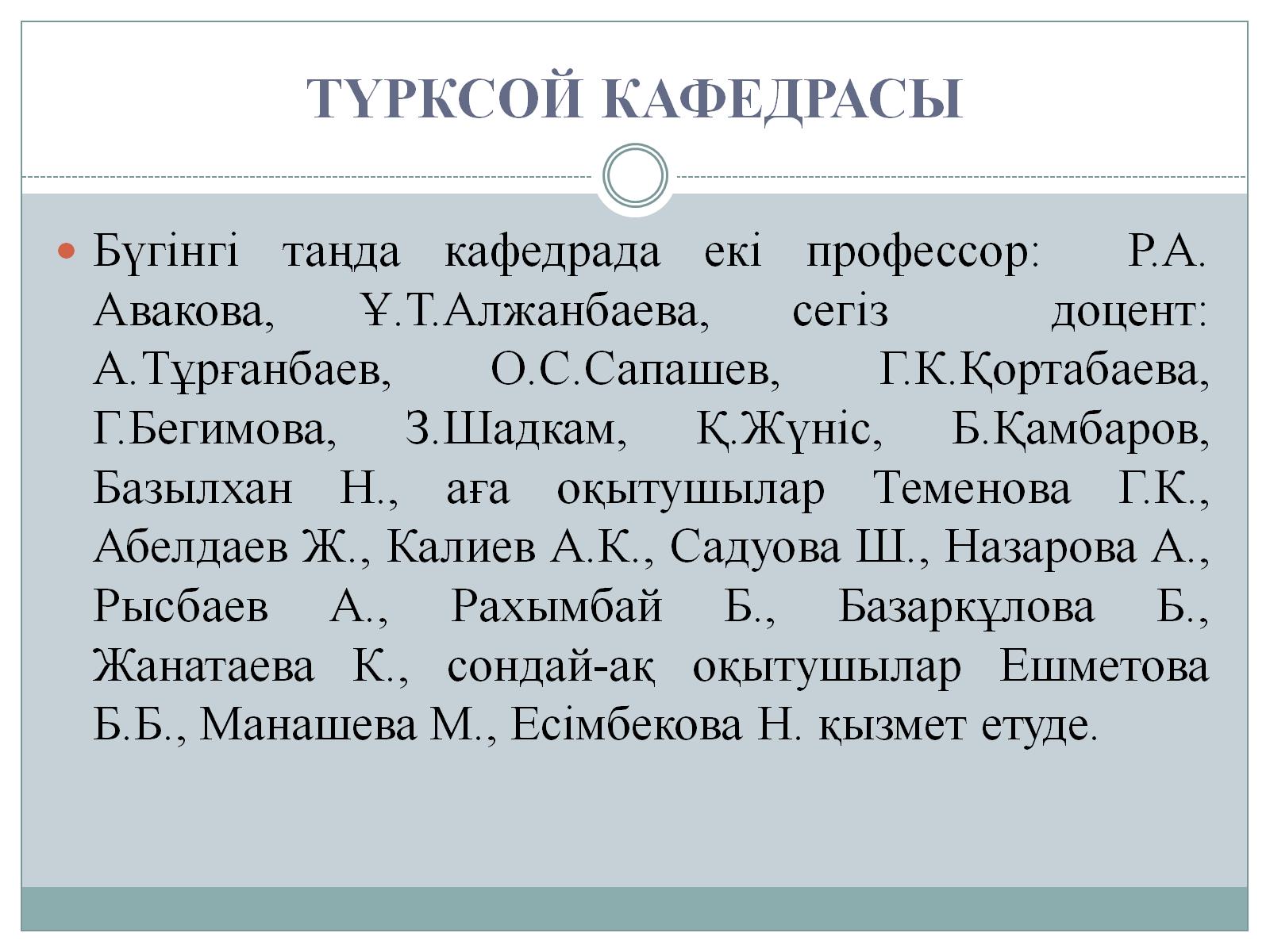 ТҮРКСОЙ КАФЕДРАСЫ
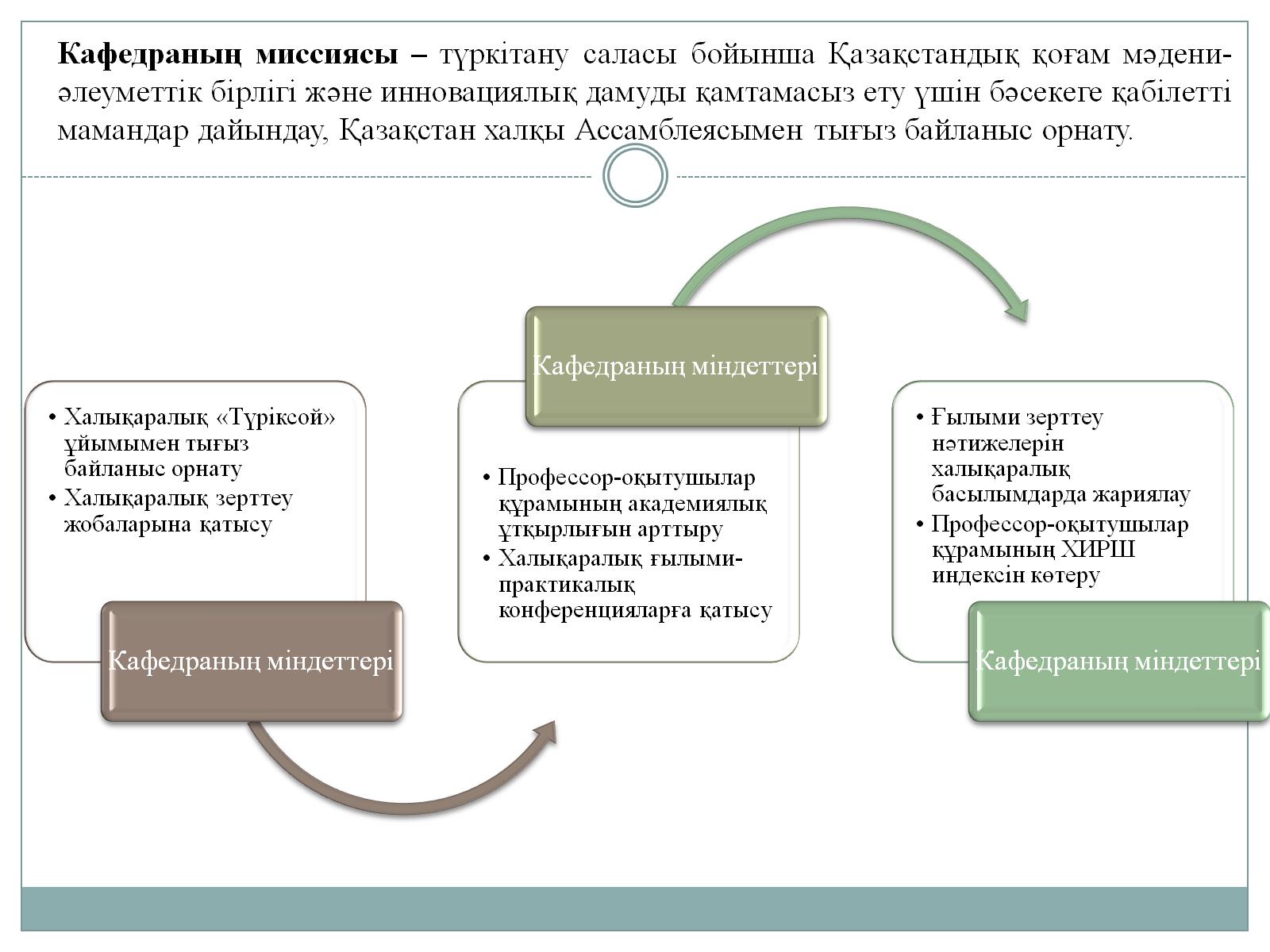 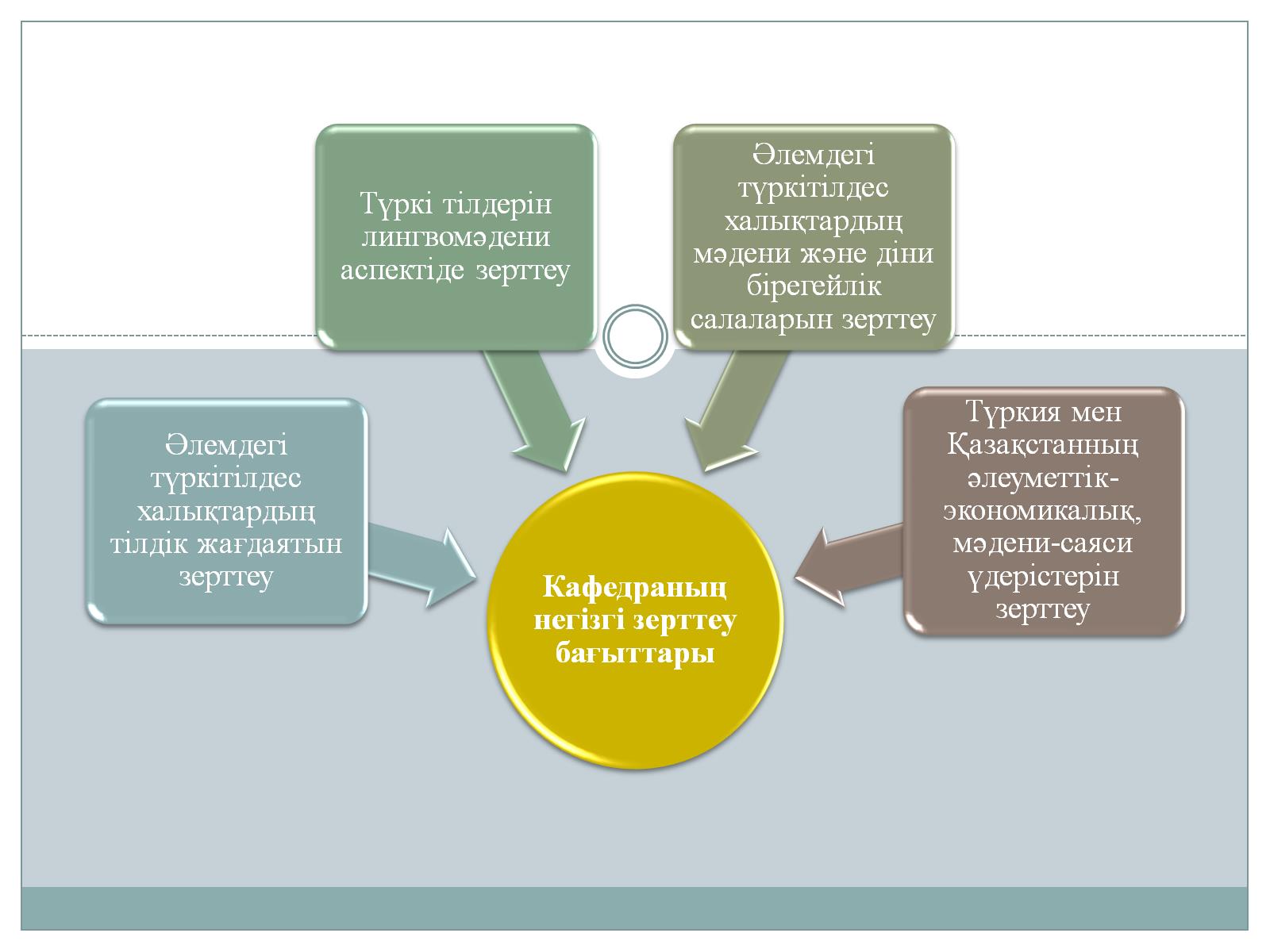 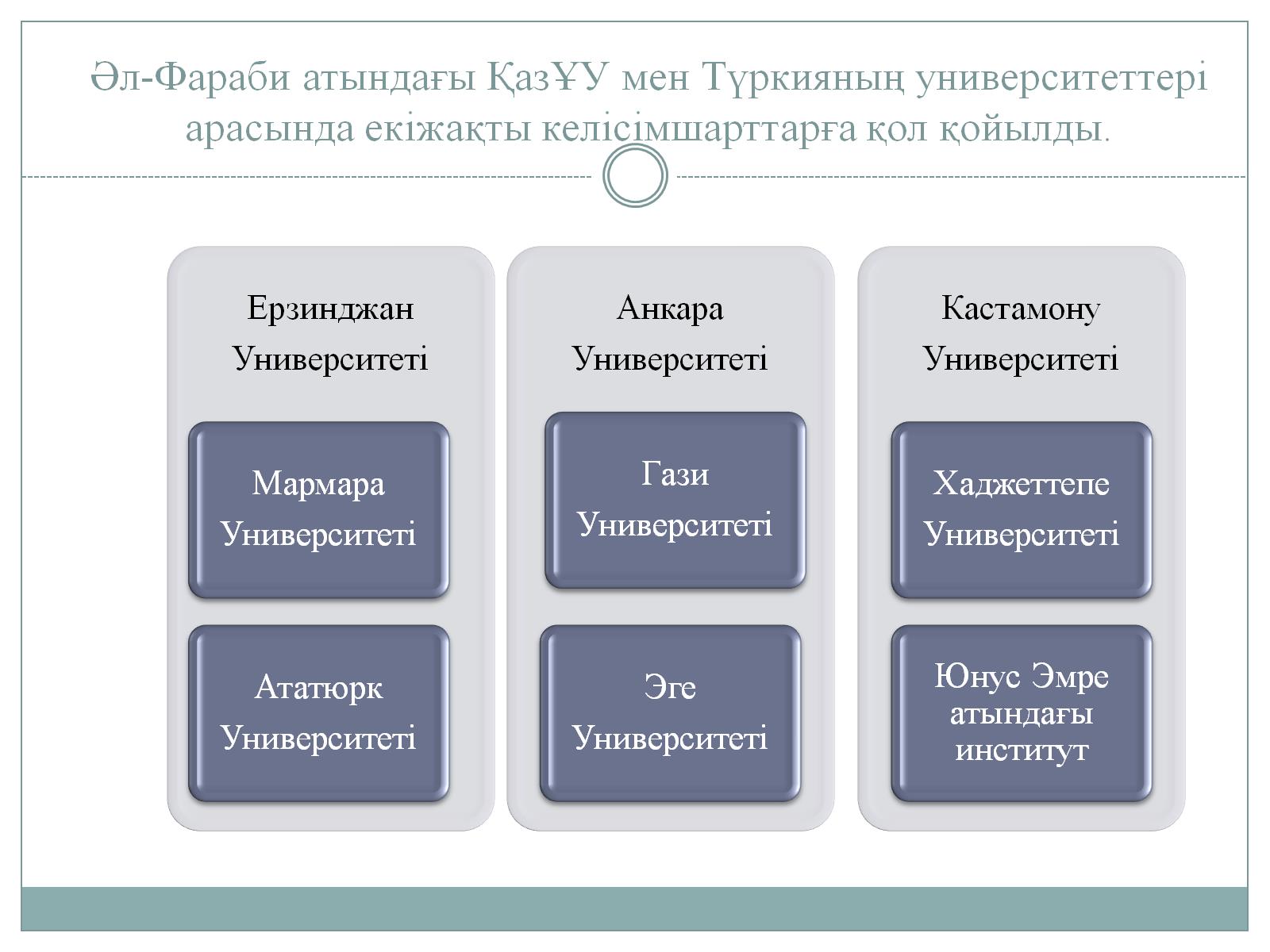 Әл-Фараби атындағы ҚазҰУ мен Түркияның университеттері арасында екіжақты келісімшарттарға қол қойылды.
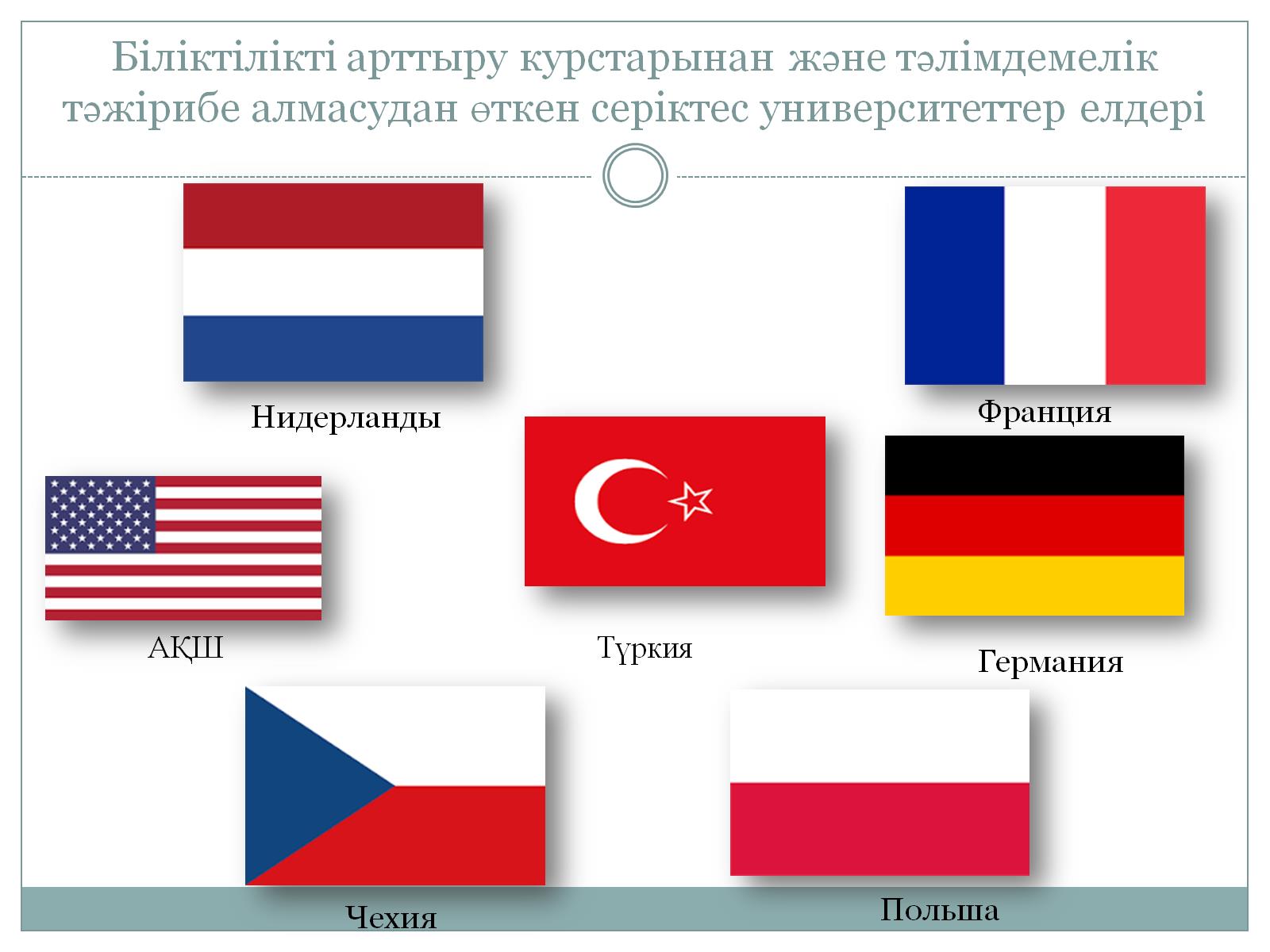 Біліктілікті арттыру курстарынан және тәлімдемелік тәжірибе алмасудан өткен серіктес университеттер елдері